The influence of individual entrepreneurial orientation fit on SMEs’ use of external accountants’ advice
Presenter: Rob Janssens
Co-authors: Maarten Corten, Nadine Lybaert, Anneleen Michiels, Jelle Schepers
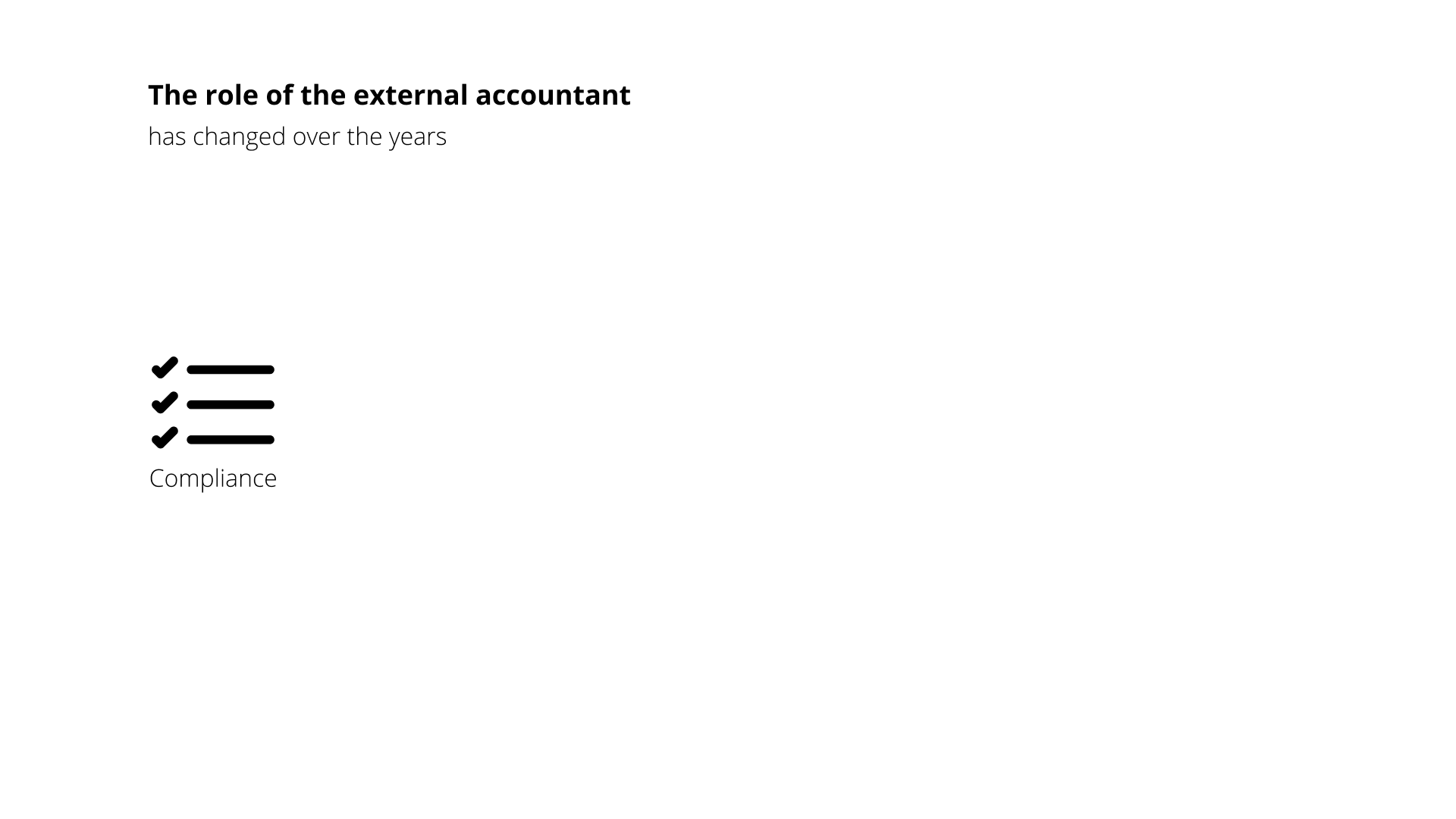 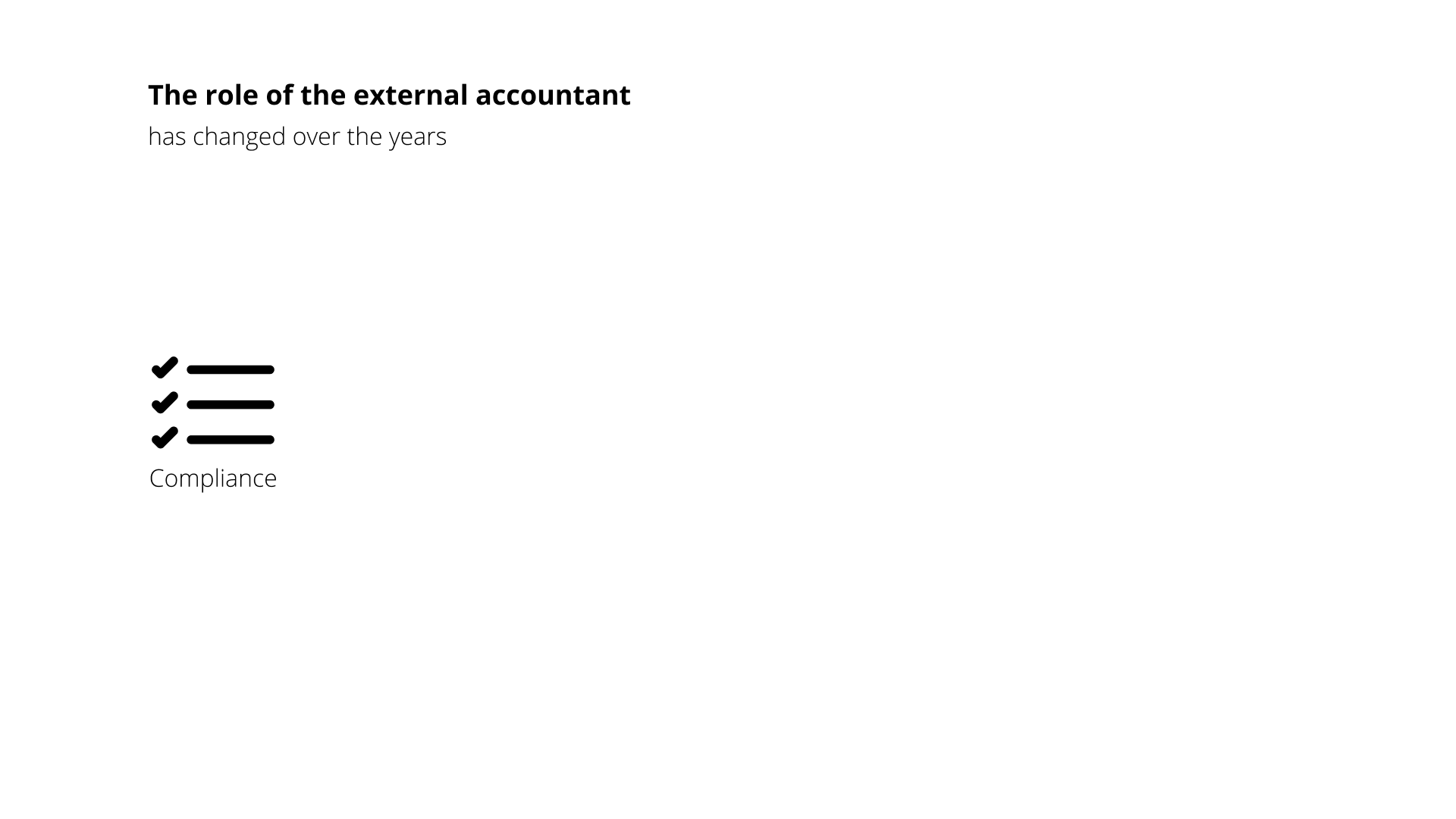 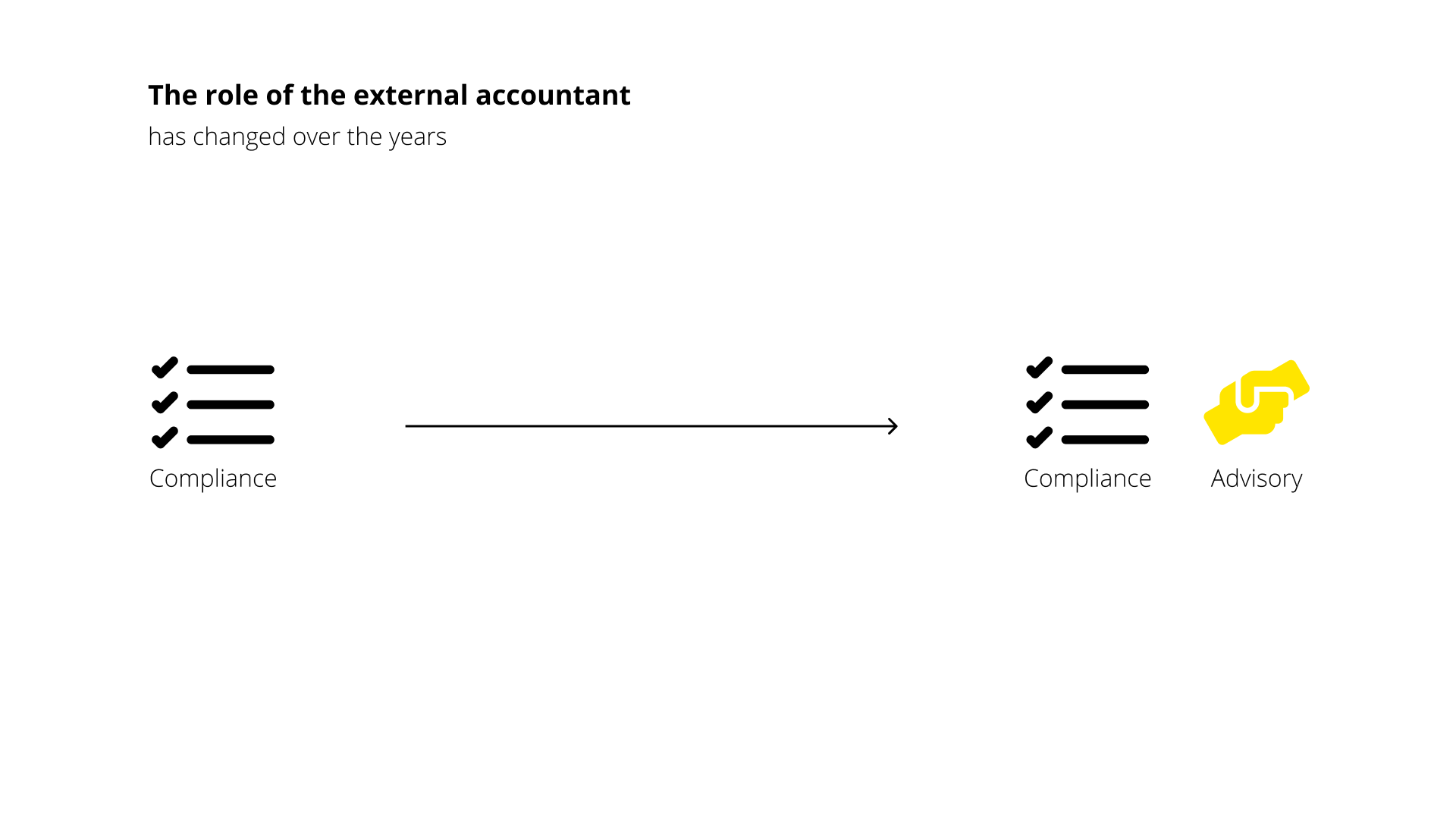 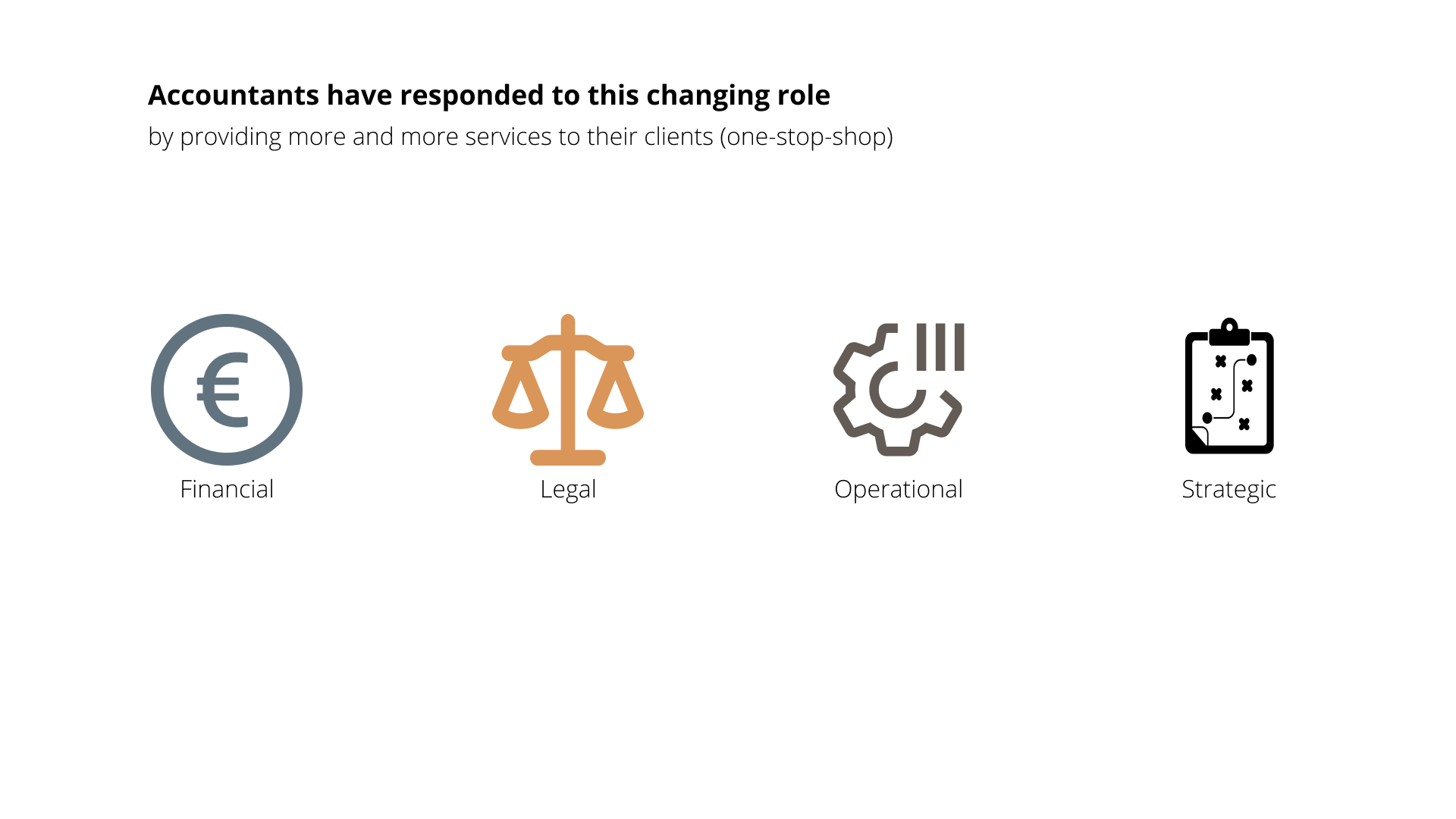 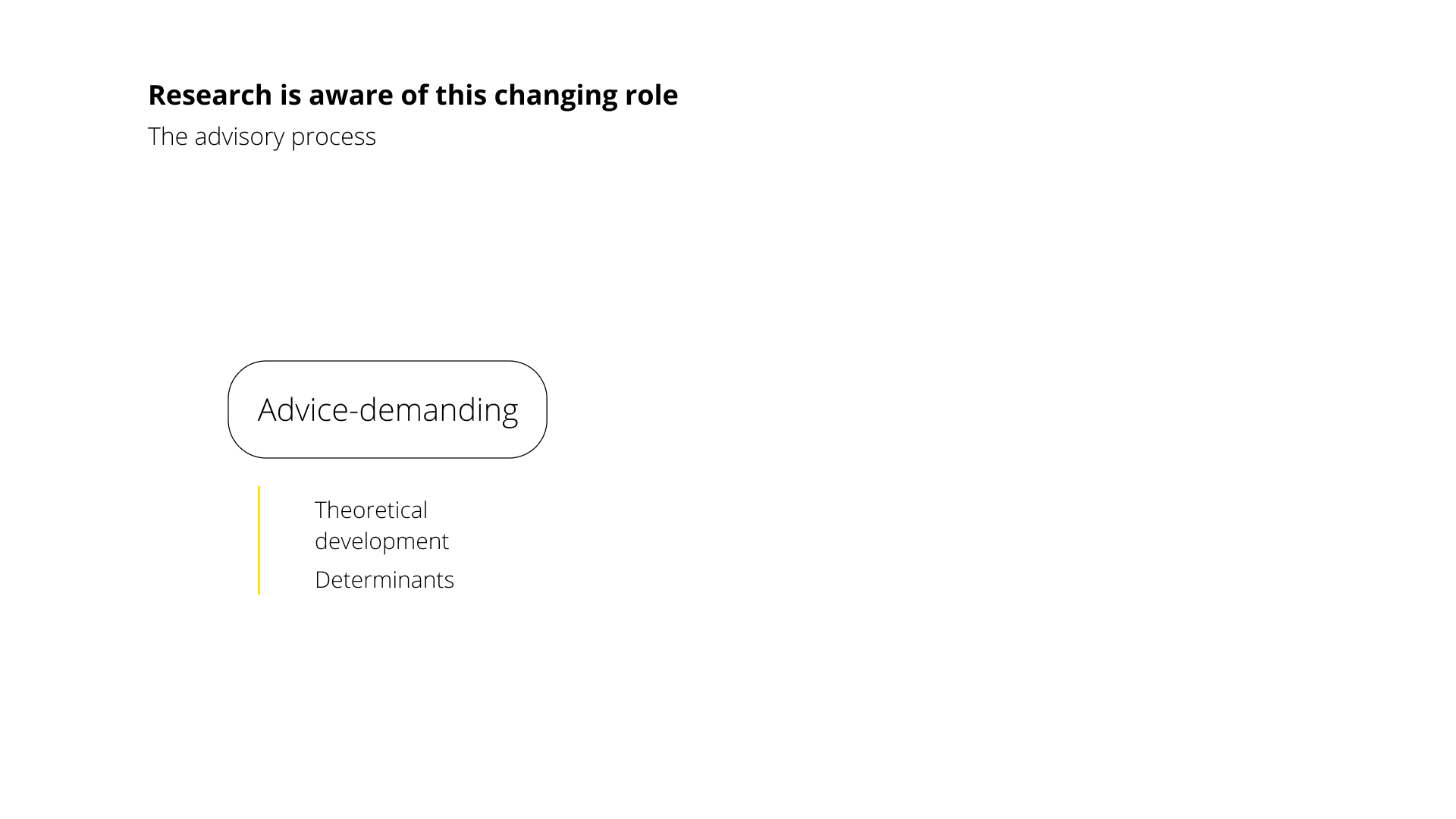 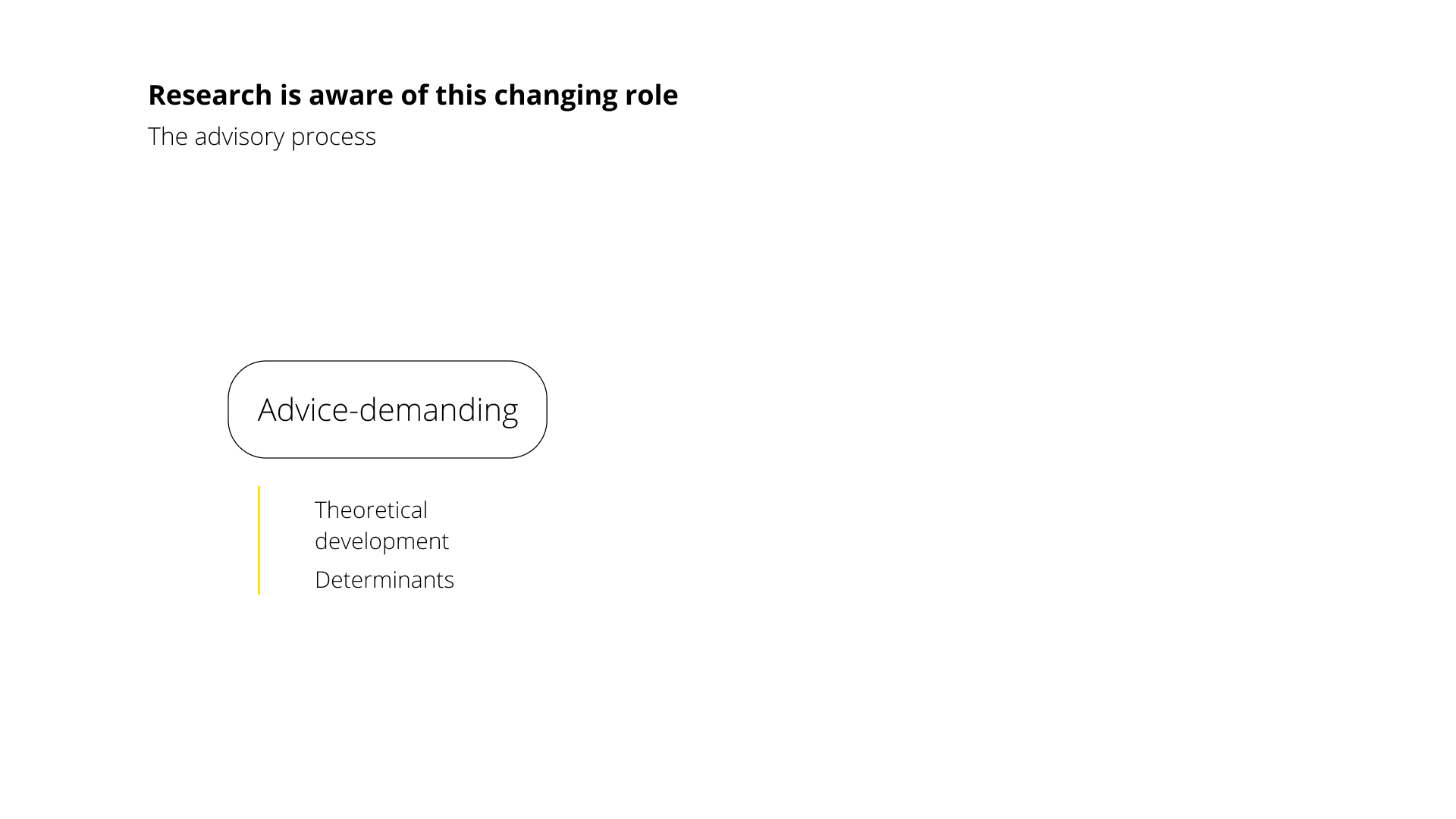 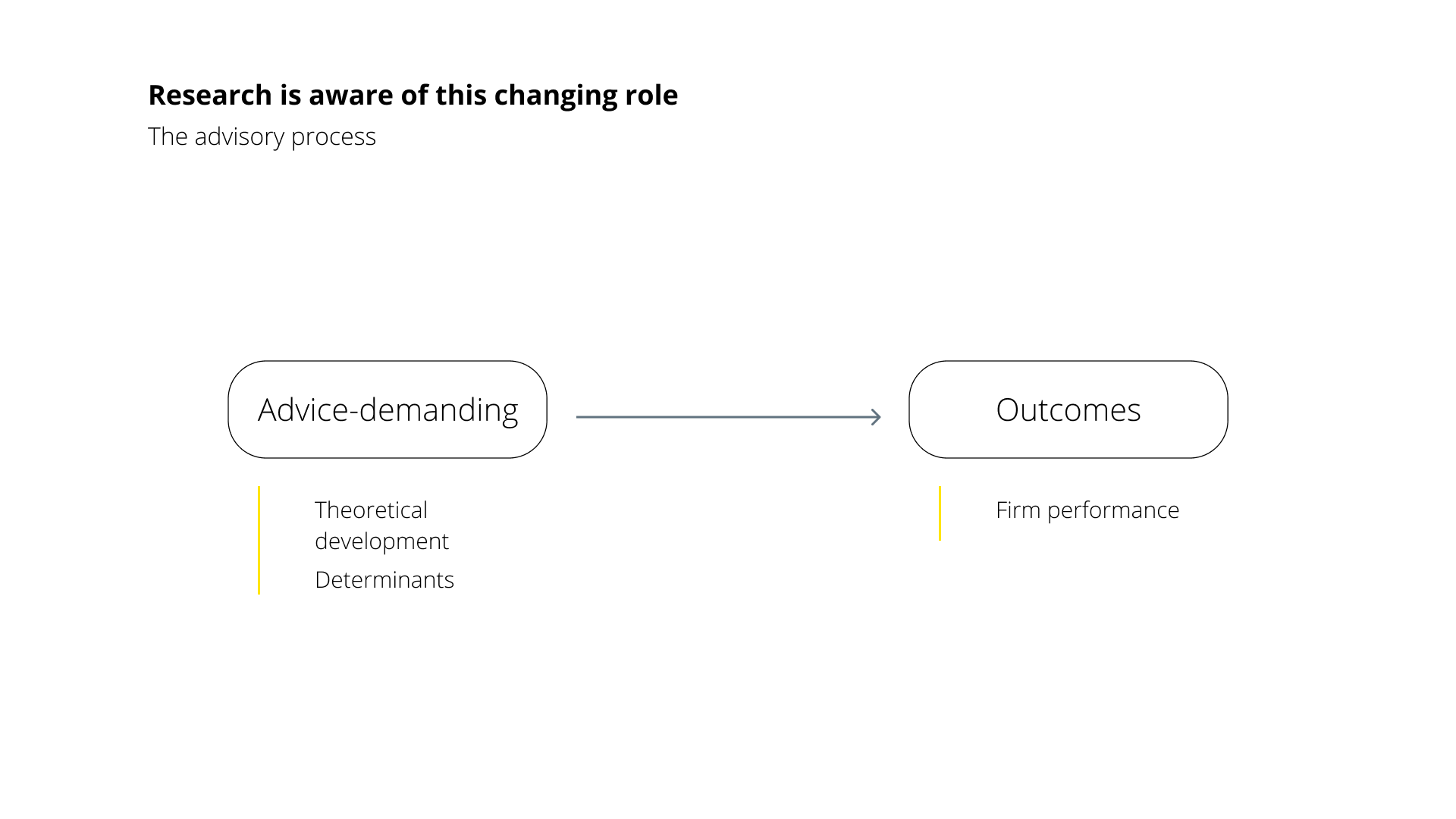 Is the business advisor role only about providing services?
Business advisor = Services
Business advisor = Services | Personal attributes
“What type of external accountant is really important”
Technical aspect
The service outcome or result for the customer
Business advisor = Services | Personal attributes
Functional aspect
The process of delivering the service
Business advisor = Services + Personal attributes
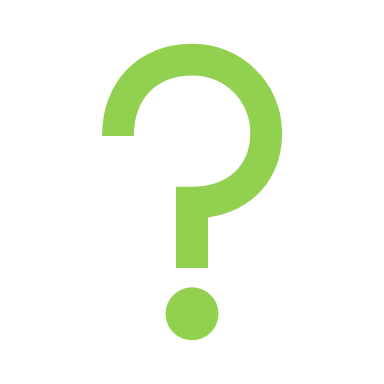 Business advisor = Services + Personal attributes
Goal of this paper
To identify functional aspects that encourage advice use by SMEs
What did we actually find?
A key functional aspect is Individual Entrepreneurial Orientation
The IEO fit between owner-managers and external accountants matters
Owner-managers seek innovativeness-minded and risk-balancing accountants.
Let me tell you how we found that
What is Individual Entrepreneurial Orientation?
What is IEO fit?
What are the results?
What is Individual Entrepreneurial Orientation?
🎲
⚡
💡
Innovativeness
Proactiveness
Risk-taking
IEO could be a key functional aspect of the business advisor
💡
Innovative accountants can solve owner-managers’ problems in unique ways
⚡
Proactive accountants can foresee their needs
🎲
Risk-taking accountants can help them succeed
Does every owner-manager want the same kind of external accountant?
Owner-managers may not use any kind of entrepreneurial accountant
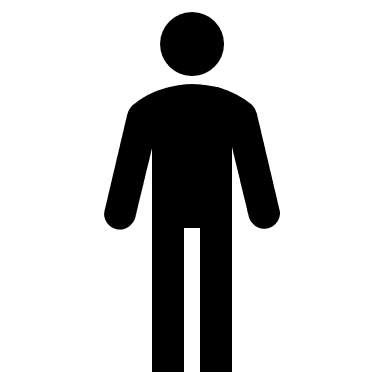 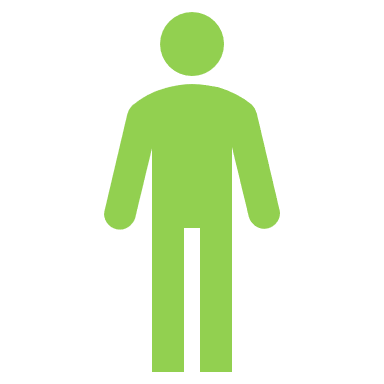 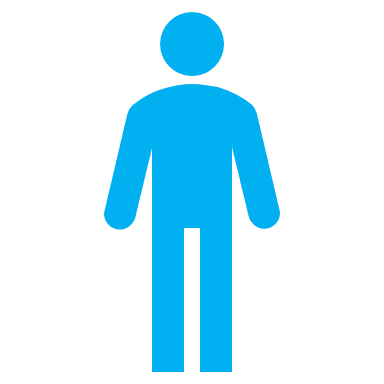 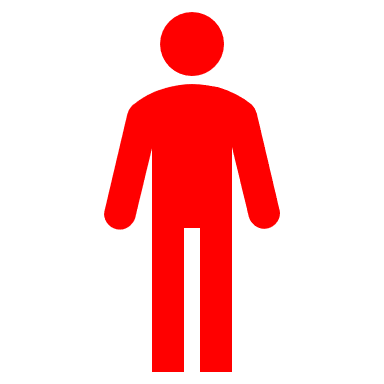 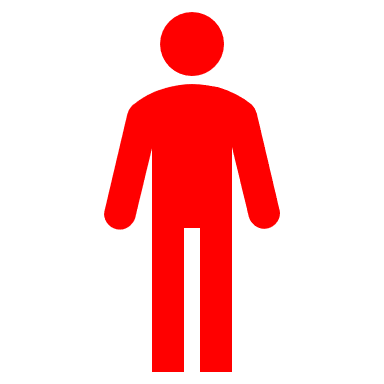 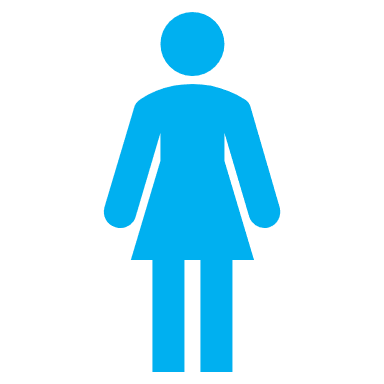 Owner-managers differ in traits and styles, resulting in various IEO profiles
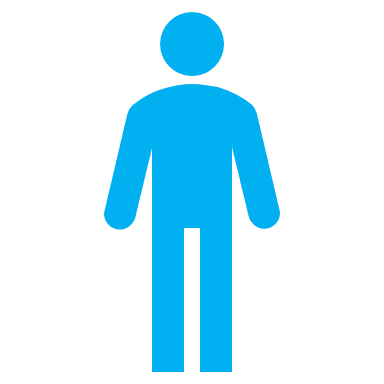 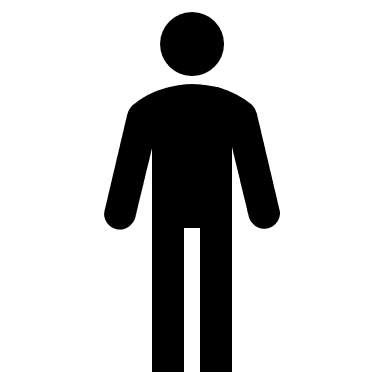 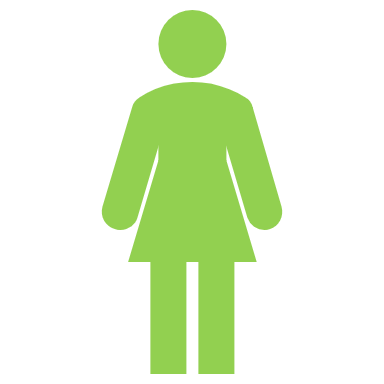 Owner-managers may not use any kind of entrepreneurial accountant
Therefore, we think that owner-managers prefer an accountant who fits with their IEO profile
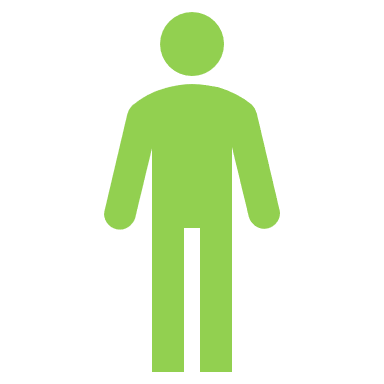 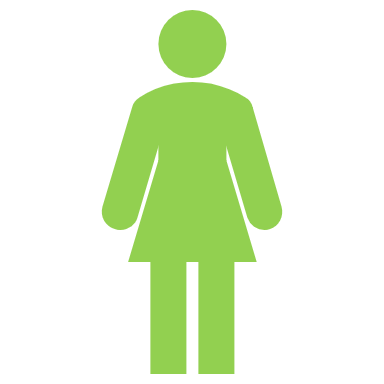 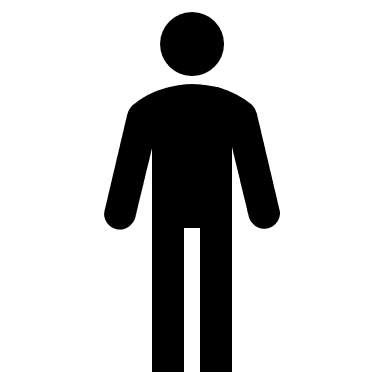 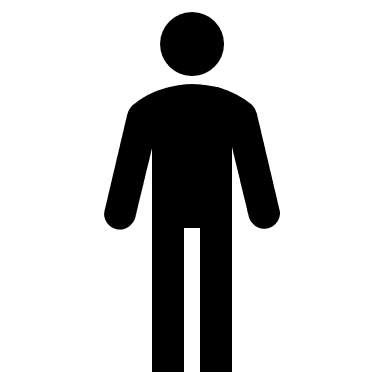 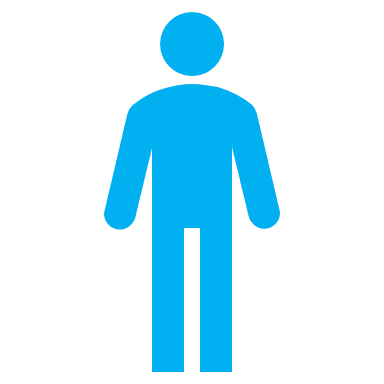 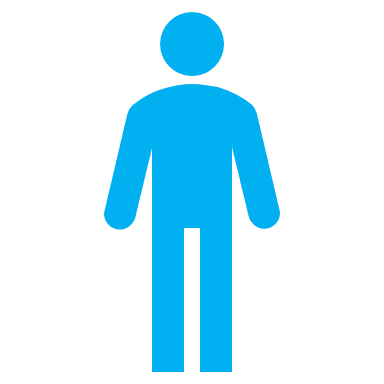 Owner-managers may not use any kind of entrepreneurial accountant
Person-environment fit literature
Congruence between individuals have positive outcomes
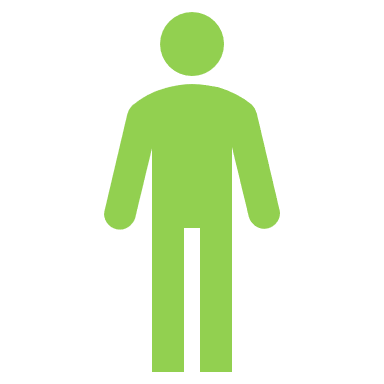 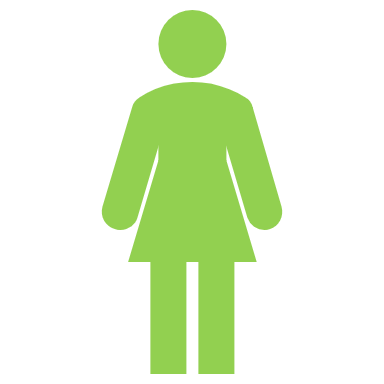 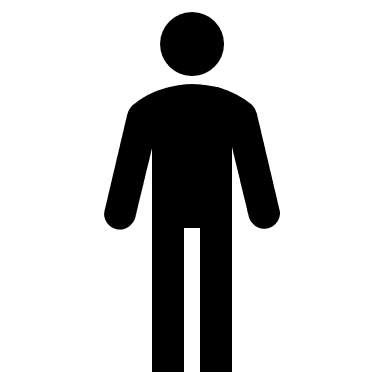 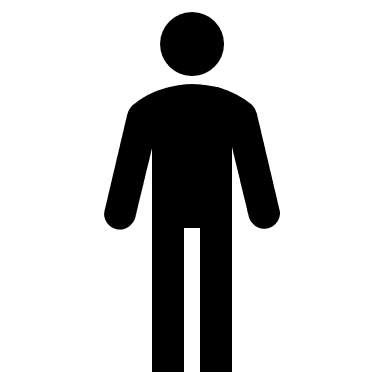 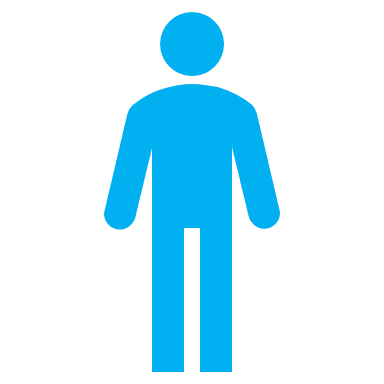 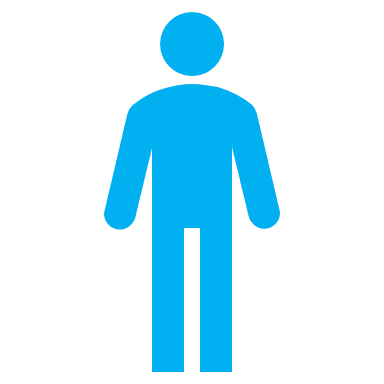 Owner-managers may not use any kind of entrepreneurial accountant
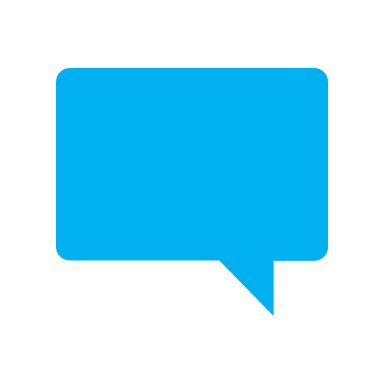 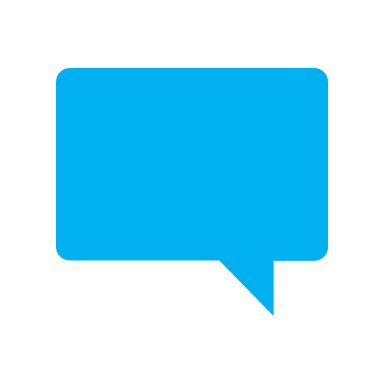 Owner-managers may want a sounding board that fits with their IEO profile
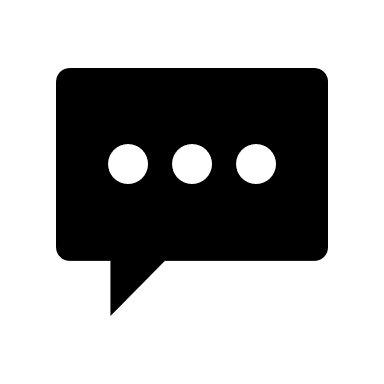 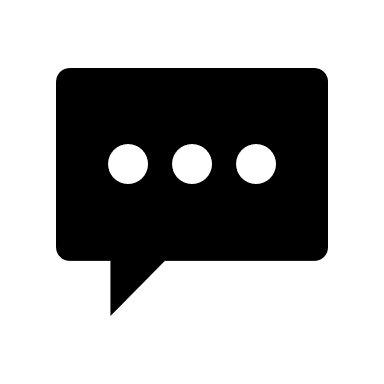 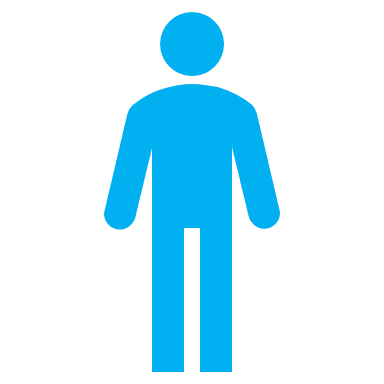 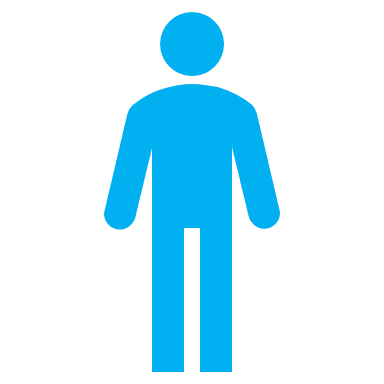 A sounding board ≠ full agreement
A sounding board does not always mean full agreement
Entrepreneurship is the art of finding, pursuing, and balancing
💡
Innovativeness motivates owner-managers to find new opportunities
⚡
Proactiveness enables a forward-looking approach to pursue opportunities
🎲
Risk-taking requires a balance: not too much, not too little.
A sounding board does not always mean full agreement
So we may need a specific ‘type’ of fit for each IEO dimension
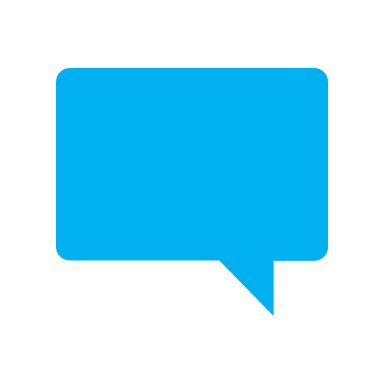 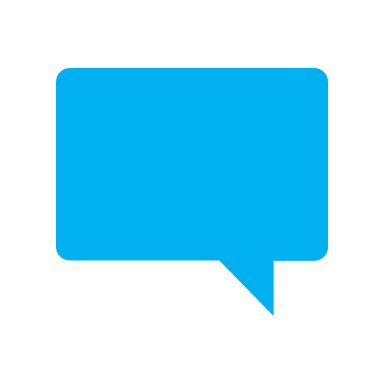 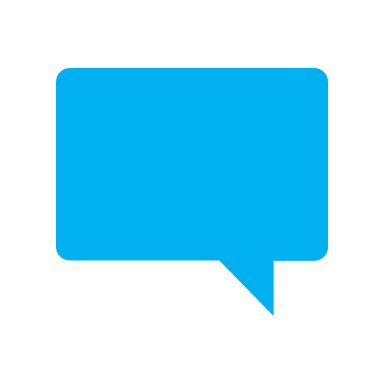 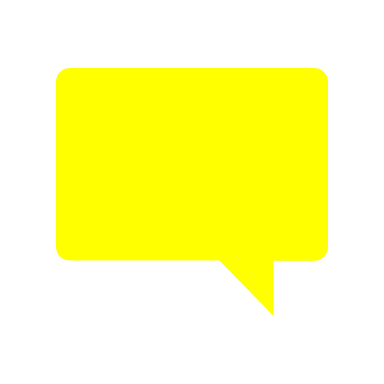 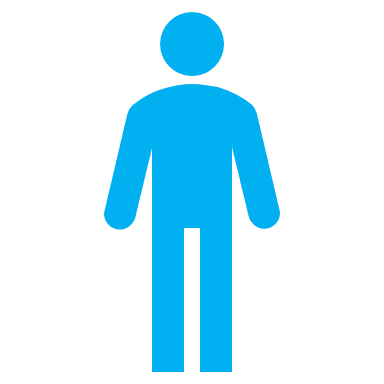 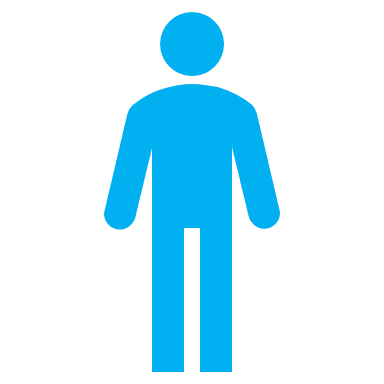 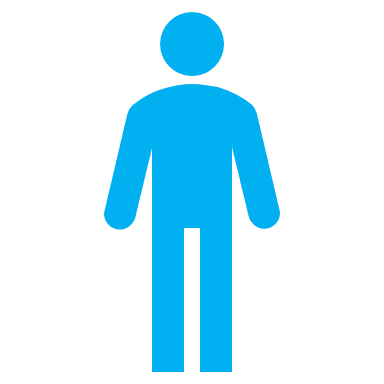 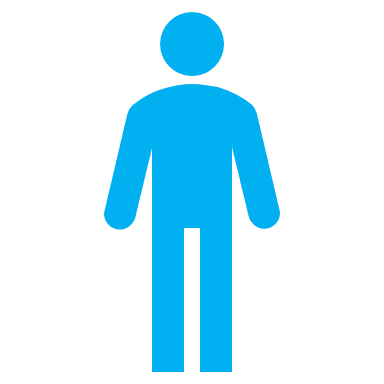 Supplementary fit
Complementary fit
A sounding board does not always mean full agreement
We propose two sets of hypotheses
⚡
🎲
💡
Supplementary fit
Complementary fit
Methodology
What did we do?
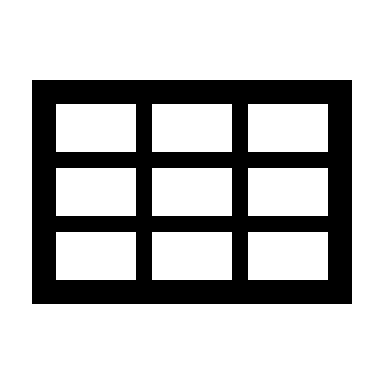 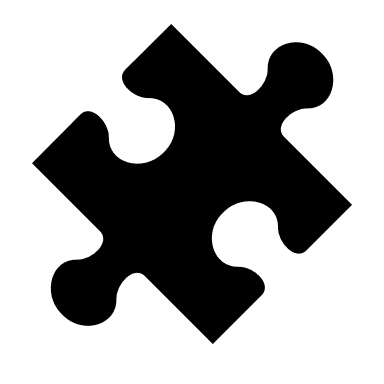 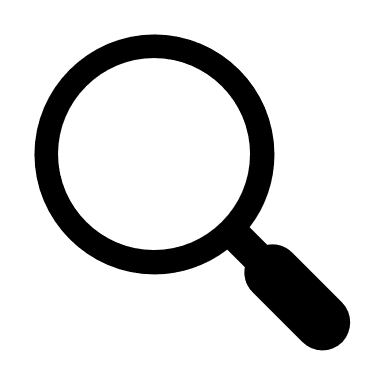 Methodology
What did we do?
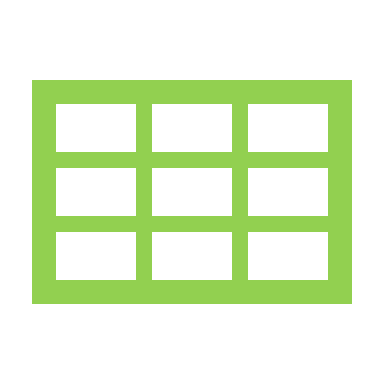 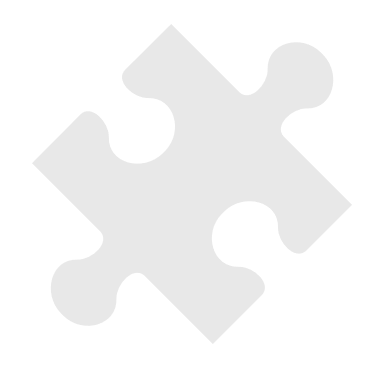 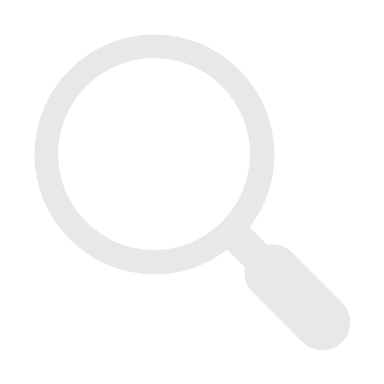 Unique dataset of 161 owner-manager – external accountant pairs
Surveying IEO of owner-managers and external accountants via Bolton & Lane (2012) Likert scale
Methodology
What did we do?
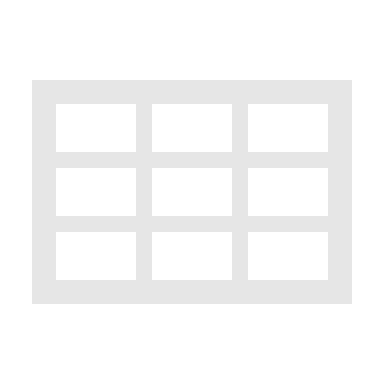 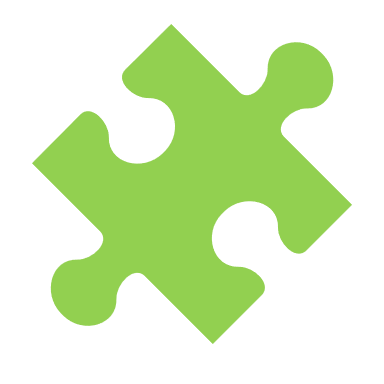 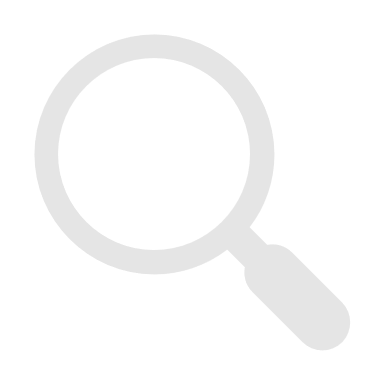 We created fit variables using absolute differences
IEO_[I; P; R]_AD = OMIEO - ACCIEO 
0 means perfect fit, 4 means total mismatch.
Methodology
What did we do?
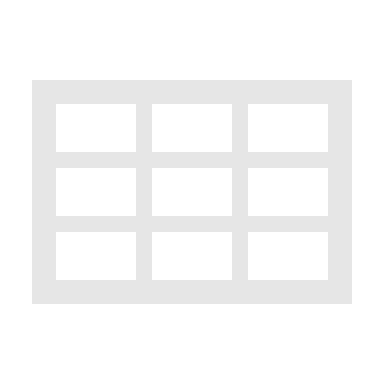 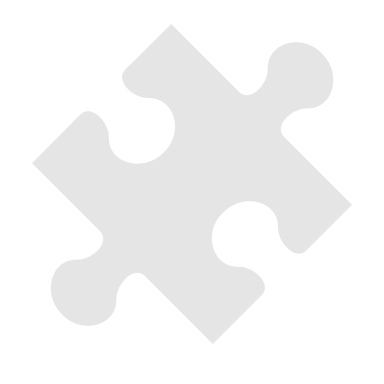 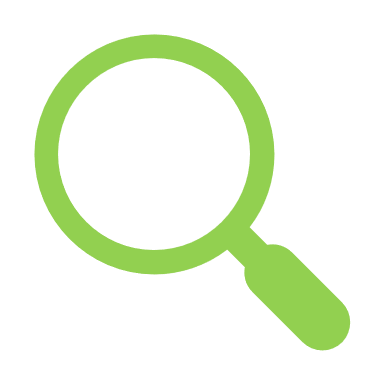 We used OLS regression for the following model
OM_UseAdvice = β0i + B1iIEO_Innov_AD + B2iIEO_Proact_AD + B3iIEO_Risk_AD + B4-4+nθ +εi
Results
What did we find?
💡
-0.22†
⚡
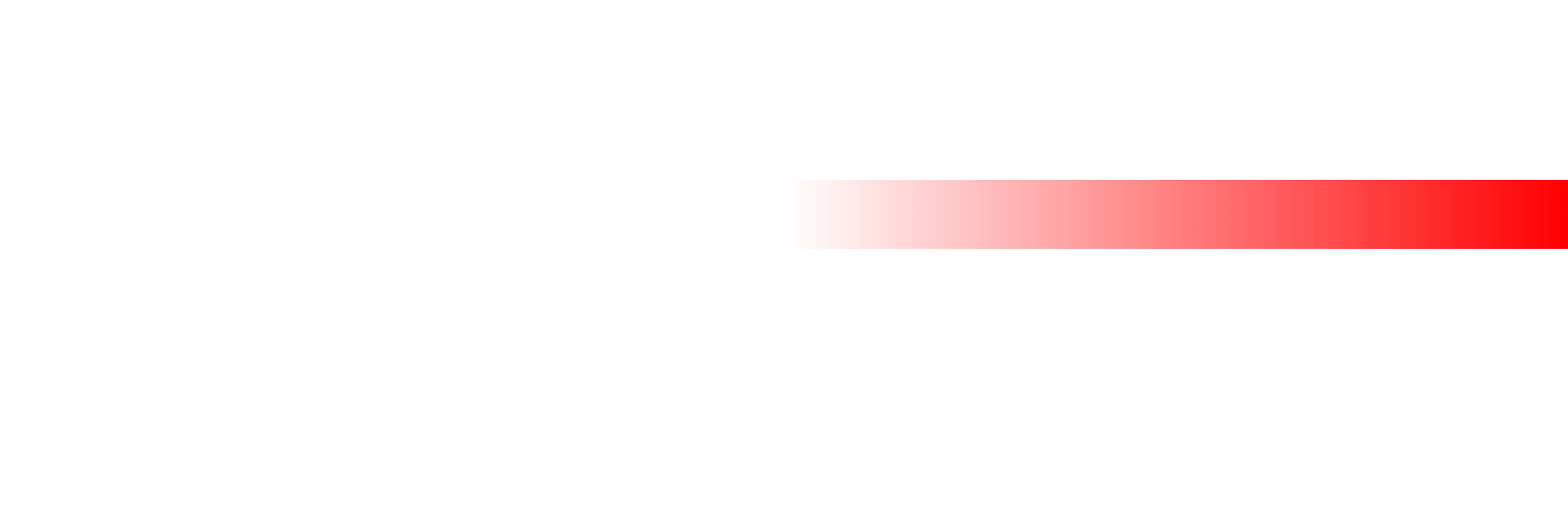 Proactiveness
🎲
Risk-taking
0.27*
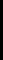 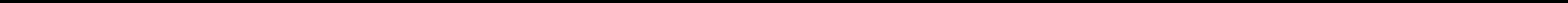 Supplementary
Complementary
†= p < 0.10; *= p < 0.05
What’s the conclusion?
Studying the functional aspect is important
IEO is a key functional aspect and the fit matters for the use of advice
Future research should consider the role of fit in advisory relationships
The influence of individual entrepreneurial orientation fit on SMEs’ use of external accountants’ advice
Presenter: Rob Janssens
Co-authors: Maarten Corten, Nadine Lybaert, Anneleen Michiels, Jelle Schepers